May 2021
Discussion on Enhanced Broadcast Request ANQP-element
Date: 2021-5-12
Authors:
Slide 1
Pei Zhou (OPPO)
May 2021
Introduction
For associated STAs, the existing EBCS Request element contains ‘Requested Time to Termination’ subfield, which can negotiate for the extension of an EBCS service.
However, for unassociated STAs, the Enhanced Broadcast Request ANQP-element doesn’t contain ‘Requested Time to Termination’ subfield. 
This contribution intends to modify the Enhanced Broadcast Request ANQP-element to support the negotiation for the extension of an EBCS for non-AP STAs without association.
Slide 2
Pei Zhou (OPPO)
May 2021
Recap: EBCS DL Procedures
The Enhanced Broadcast Request ANQP-element transmits a register (or de-register) request from a STA to a peer STA to receive (or stop receiving) enhanced broadcast services that are available from the peer STA.
The EBCS Request element is used by an EBCS STA to request one or more EBCSs from its associated AP.
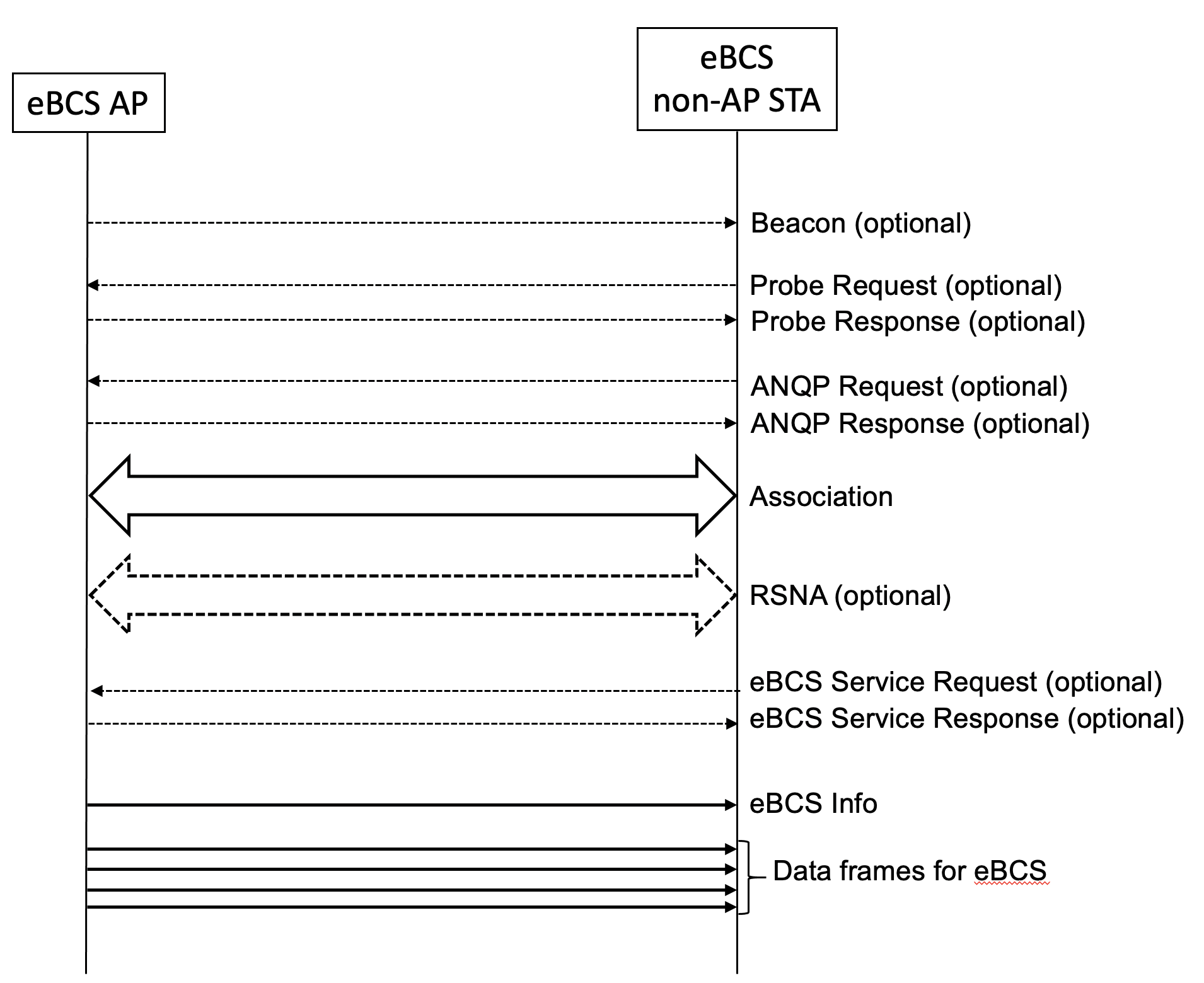 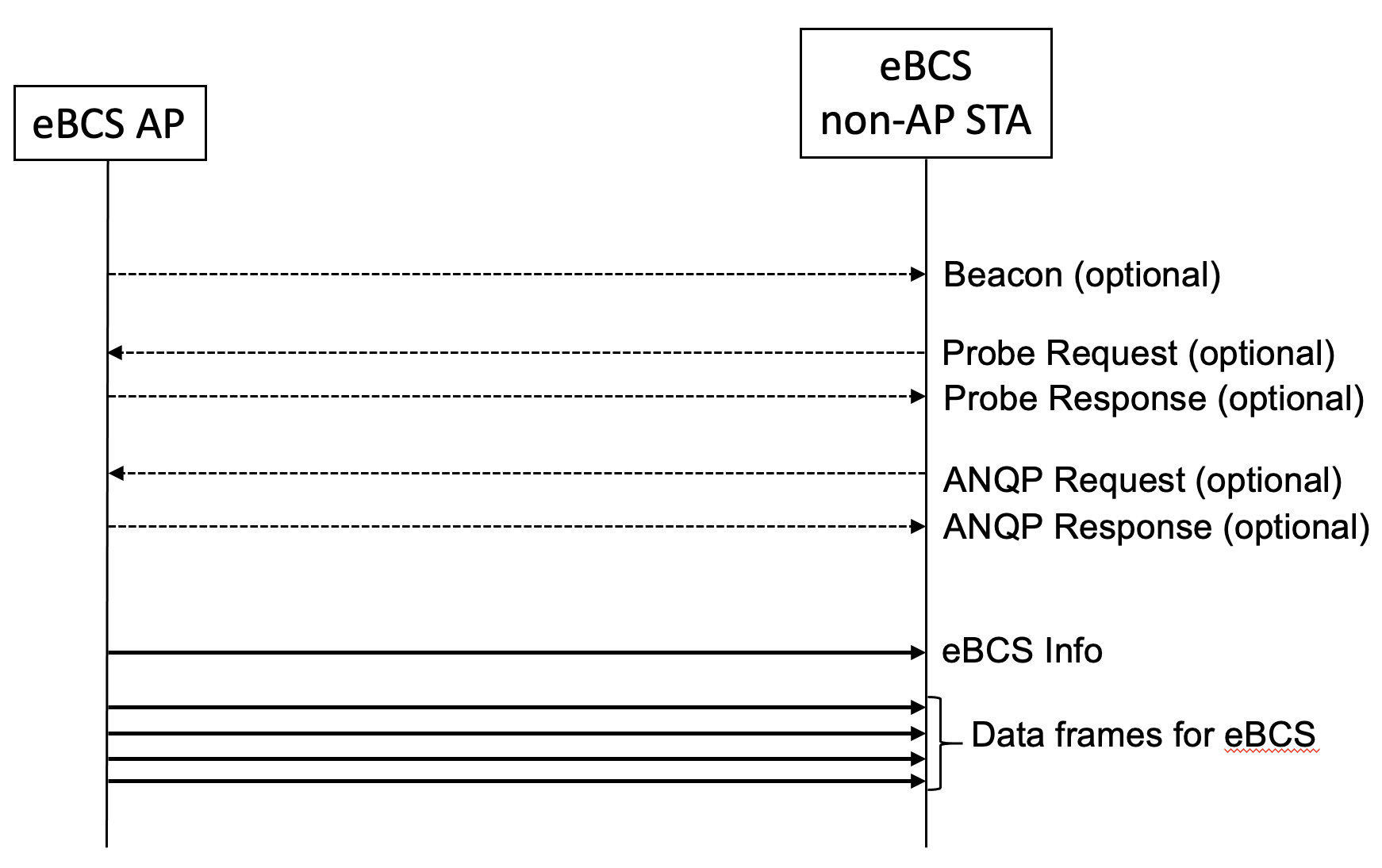 Figure 11-bc1 EBCS DL frame sequence for a non-AP STA without association
Figure 11-bc2 EBCS DL frame sequence for a non-AP STA with association
Slide 3
Pei Zhou (OPPO)
May 2021
Issue: Requested Time to Termination subfield is not included in the Enhanced Broadcast Request ANQP-element
EBCS Request element
Contains EBCS Request Info Control subfield and Requested Time to Termination subfield.
Enhanced Broadcast Request ANQP-element
Doesn’t contain EBCS Request Info Control subfield and Requested Time to Termination subfield.
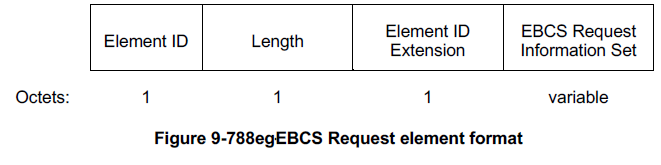 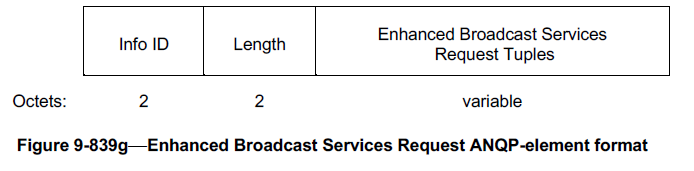 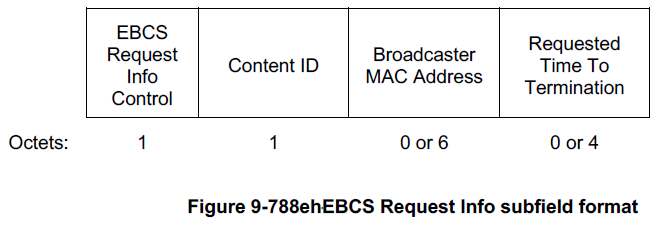 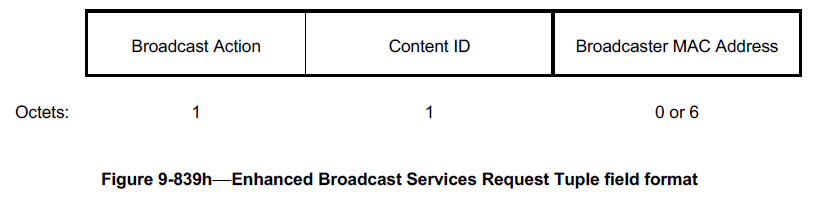 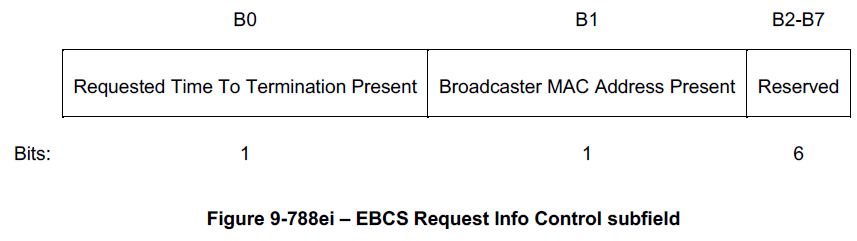 Slide 4
Pei Zhou (OPPO)
May 2021
Proposal: Modification of the Enhanced Broadcast Request ANQP-element
Add the Enhanced Broadcast Services Request Control subfield and the Requested Time to Termination subfield into the Enhanced Broadcast Services Request Tuples field.
The Requested Time to Termination Present subfield is added into the Enhanced Broadcast Services Request Control field. 
A value of 1 in the Requested Time To Termination subfield indicates that a Requested Time To Termination subfield is present in the same Enhanced Broadcast Services Request Tuples field.
The Requested Time To Termination subfield indicates the period in number of TBTTs during which the EBCS identified by the Content ID included in the same Enhanced Broadcast Services Request Tuples field is being requested.
Slide 5
Pei Zhou (OPPO)
May 2021
Summary
We showed the problem that the Enhanced Broadcast Request ANQP-element cannot support the negotiation for the extension of an EBCS for non-AP STAs without association.
To solve the problem, we added the Requested Time to Termination subfield and the Requested Time To Termination Present subfield into the Enhanced Broadcast Request ANQP-element.
In this way, the receiving STA can successfully negotiate a new time to termination value with broadcasting STA through the ANQP Request method.
Slide 6
Pei Zhou (OPPO)
May 2021
Straw Poll
Do you agree to modify the Enhanced Broadcast Request ANQP-element to support the eBCS Termination Notice Procedure for the EBCS negotiated through the ANQP method.

Note: the Requested Time to Termination subfield in the Enhanced Broadcast Services Request Tuples is optional.

Y/N/A
Slide 7
Pei Zhou (OPPO)
May 2021
Reference
[1] IEEE 802.11bc draft 1.02
Slide 8
Pei Zhou (OPPO)